ما هي فضائل صوم التطوع؟
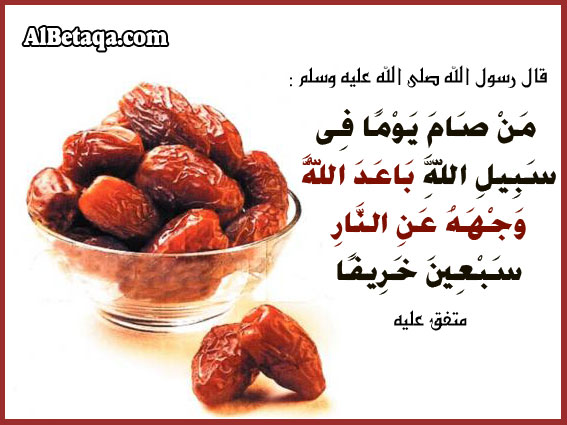 نشاهد الفيديو التالي ونكتب قصة لها علاقة بصيام التطوع
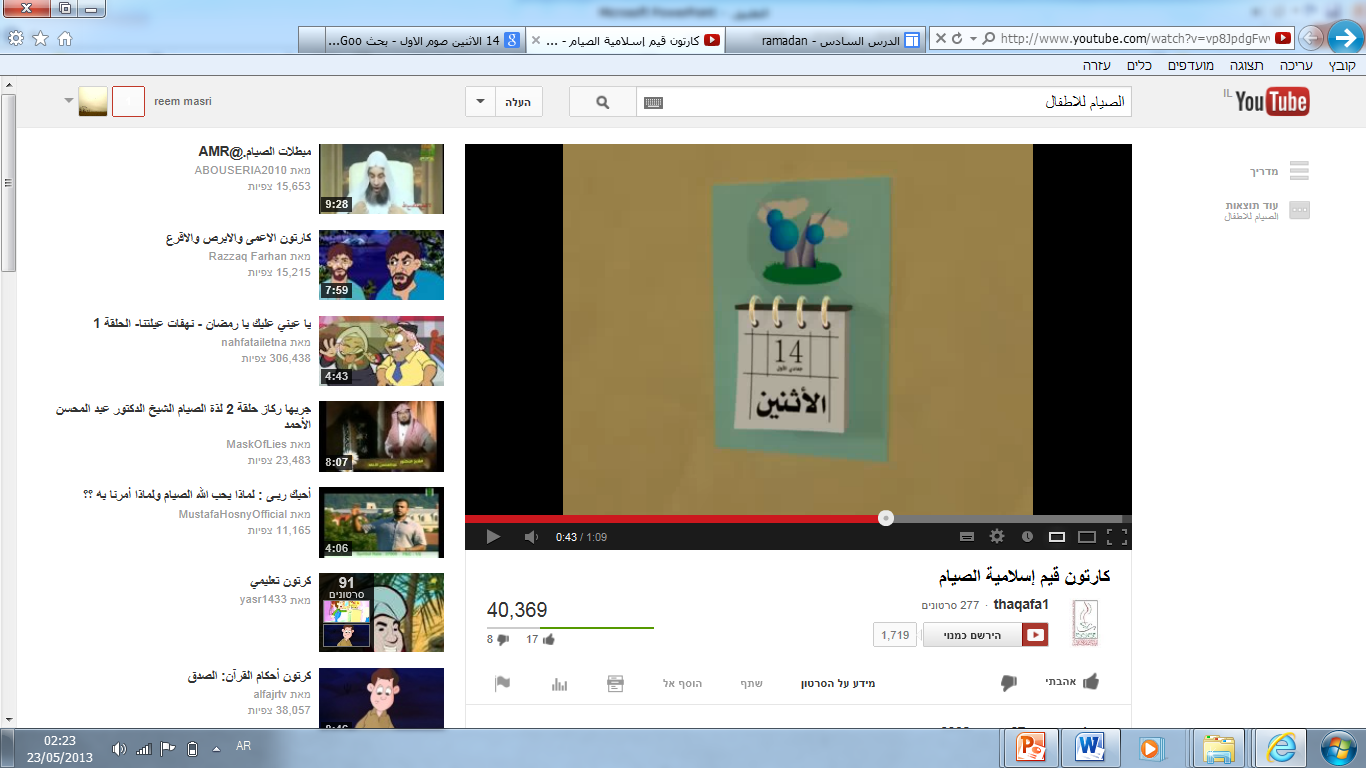